PHARM-HF A&F:  Evaluation of Randomized Audit and Feedback to Increase Heart Failure Medication Optimization Among Primary Care Pharmacists in the Veterans Affairs Health Care System
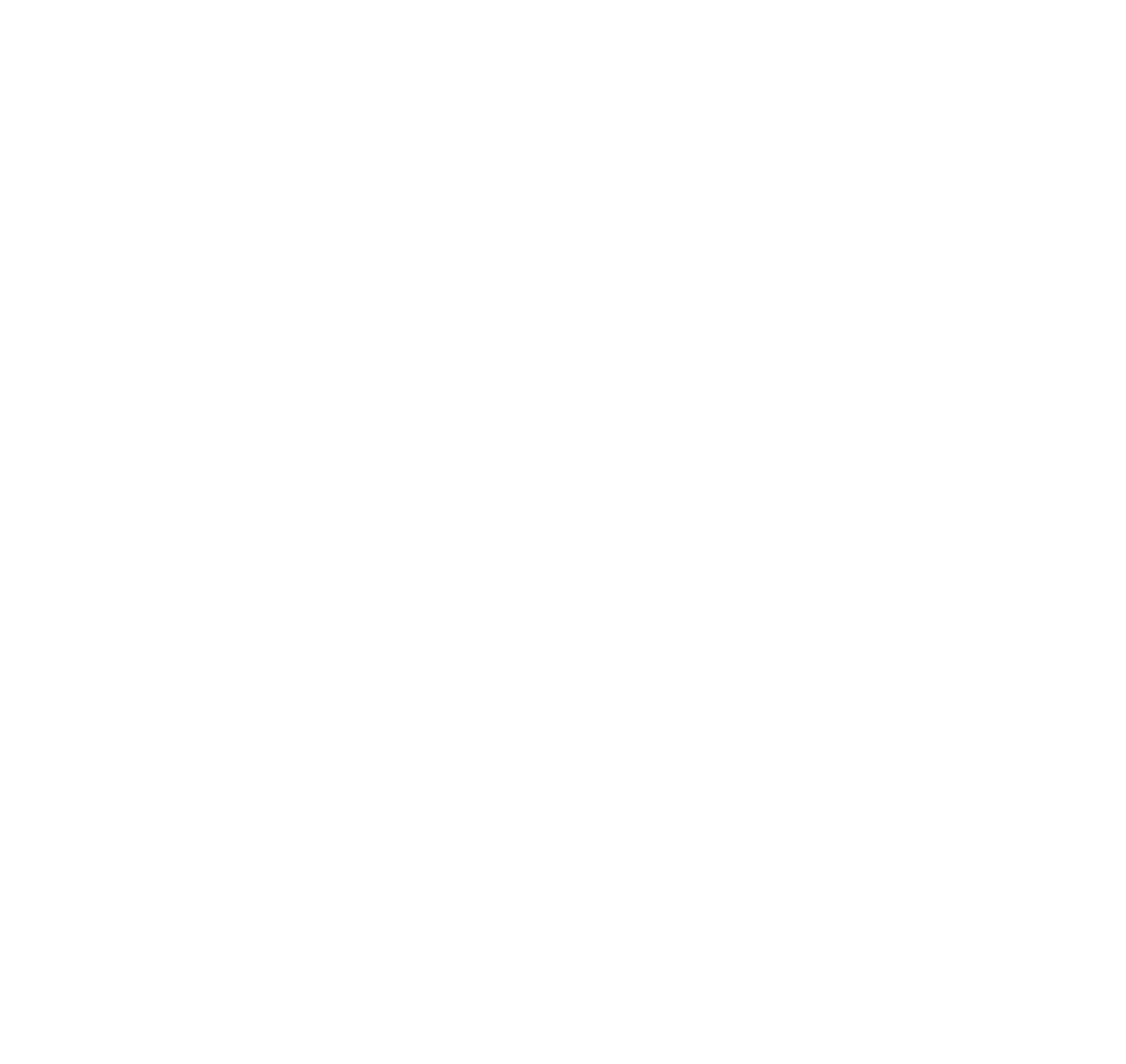 RESULTS:  Pharmacists in the AF/AF+ groups averaged 1.2 more HF-related encounters per month compared to the education only group (p<0.01) and 0.2 more HF medication adjustment encounters per month (p=0.01). AF/AF+ groups also showed a higher rate of new or increased mineralocorticoid receptor antagonist (MRA) prescriptions (11.6% vs. 9.2%, p<0.01).
PURPOSE:  This study aimed to evaluate whether audit and feedback (AF) with targeted patient information (AF+) in addition to pharmacist education on HF medication management could improve heart failure (HF) medication optimization among primary care pharmacists in the Veterans Affairs Health Care System, specifically for veterans in Northern and Central California, Nevada, and the Pacific Islands.
TRIAL DESIGN:  A randomized quality improvement study, 120 pharmacists, 7,224 HF patients, 337 primary care teams.
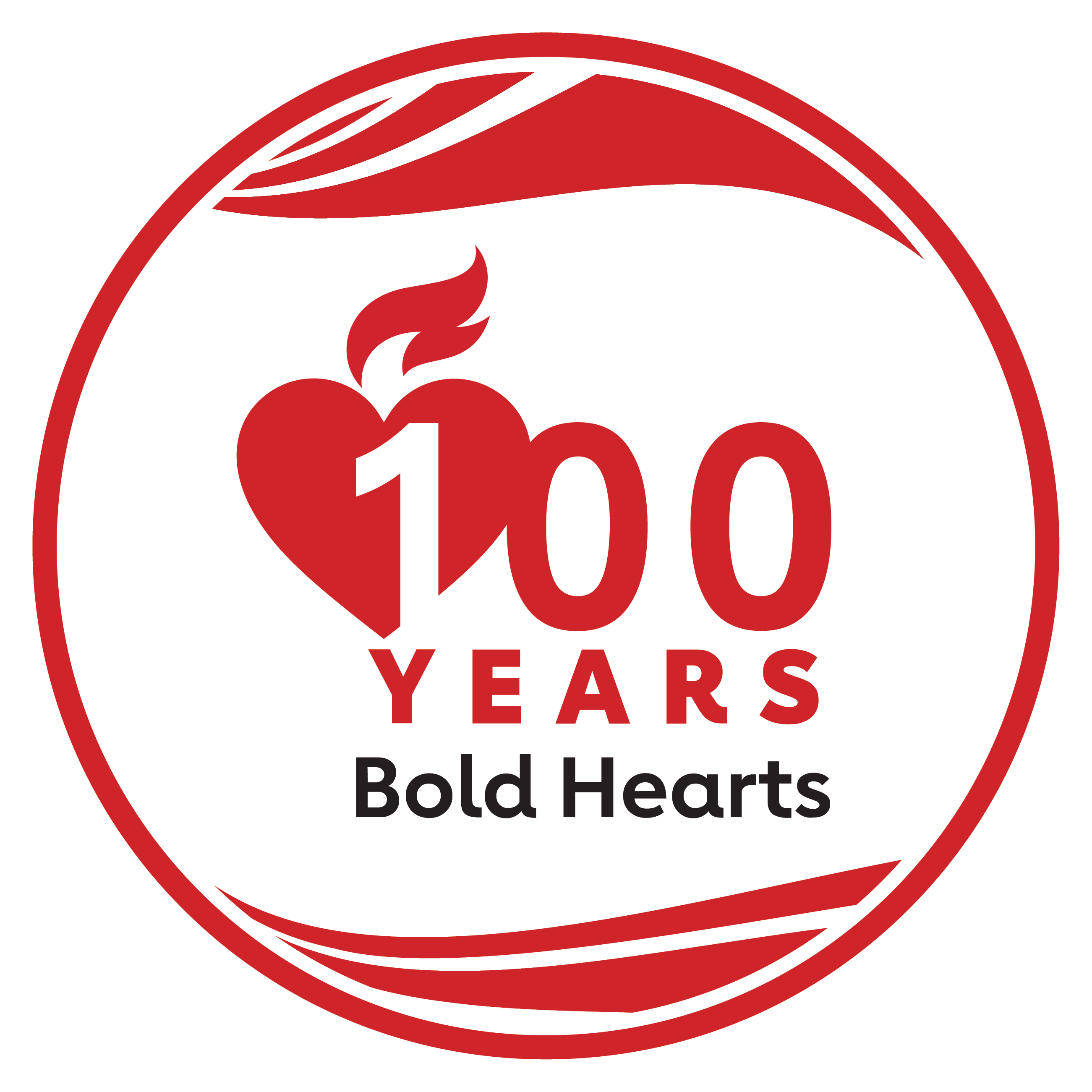 Key Takeaways: While education only or education with audit and feedback are effective in increasing HF-related encounters and medication management by primary care pharmacists, audit and feedback are modestly more effective
#AHA2
Presented by  Alexander Sandhu, Stanford University, CA, USA.   Scientific Sessions 2024.  
© 2024, American Heart Association. All rights reserved.  Results reflect the data available at the time of presentation.
Professional Heart Daily@AHAScience | #AHA24